Oppimistyylit
Käytämme oppimisessa, ajattelussa, muistamisessa ja kuvittelussa eri aistien kautta tullutta aineistoa
Oppijalla voi olla yksi vahvempi oppimistyyli tai vahvuuksia useilla oppimistyyleillä
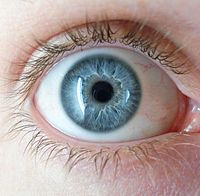 Oman oppimistyylin tunteminen ja sen aktiivinen käyttö parantaa suorituksia
VINKKI:
Älä ole aina omalla mukavuusalueellasi,  käytä kaikkia
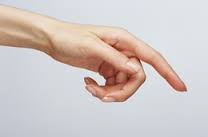 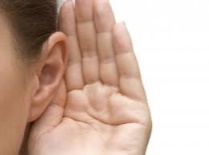 Visuaalinen oppija
opit parhaiten näkemällä, lukemalla ja katselemalla
tarvitset kokonaiskuvan, tarkoituksen ja vision ennen yksityiskohtia
olet huolellinen, tarkkaavainen, harkitseva 
omaat usein hyvän mielikuvituksen
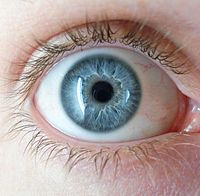 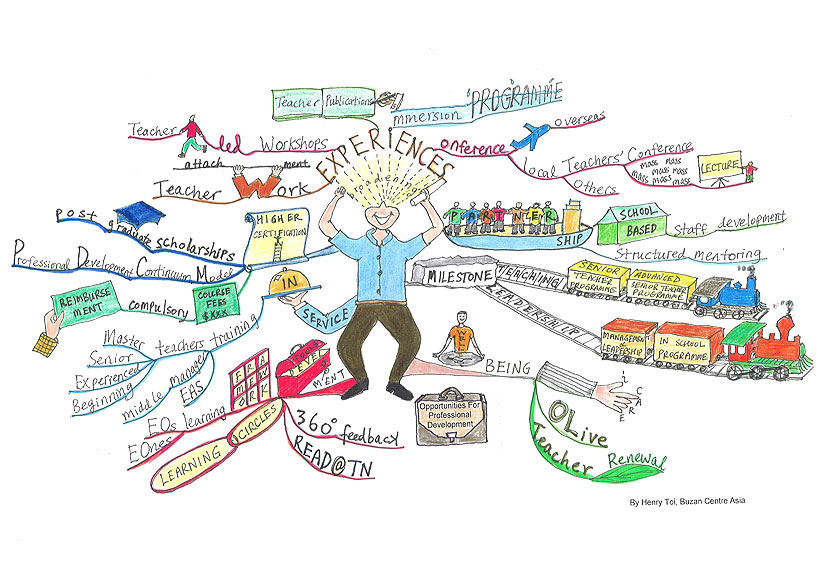 Parannat suoritustasi,  kun
katselet kuvia, videoita
piirrät käsitekarttoja
teet alleviivauksia
käytät värejä muistiinpanoissa
teet luetteloita, kaavioita ja jäsennyksiä
käytät mielikuvitusta opiskelussa
VINKKI:
Tee hauskoja ja omaperäisiä mind mappeja
Auditiivinen oppija
opit parhaiten kuuntelemalla ja keskustelemalla
rytmi ja musiikki saattavat auttaa oppimisessa
häiriinnyt ehkä melusta ja taustaäänistä
suulliset ohjeet parempia kuin kirjalliset
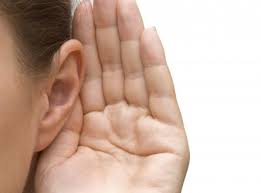 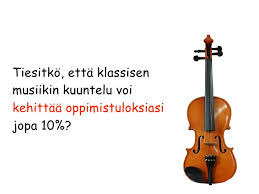 Parannat suoritustasi,  kun
keskustelet luokkatovereiden kanssa asioista ja ideoista
esität opettajalle kysymyksiä
luet muistiinpanoja ääneen
keskityt hyvässä asennossa
muistelet tarinoita, esimerkkejä
kerrot toisille käsityksesi opitusta asiasta
VINKKI:
Musiikki parantaa keskittymiskykyä ja tekee oppimisesta nopeampaa
Kinesteettinen oppija
opit parhaiten kokeilemalla ja itse tekemällä
opit usein yrityksen ja erehdyksen kautta
yhdistät teoreettiset ohjeet käytäntöön
tietotekniikka ja pelit auttavat oppimisessa
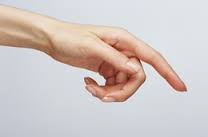 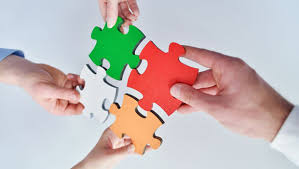 Parannat suoritustasi,  kun
käytät kaikkia aistejasi
etsit käytännön esimerkkejä
teet kokeita käsillä ja havainnoimalla
teet mielikuvitusharjoituksia
käytät kynää ja paperia
teet käsitekarttoja ja muistilappuja
pidät taukoja ja liikut välillä
VINKKI:
Yhdistä uudet palaset aiemmin opittuun
Edistän oppimistani
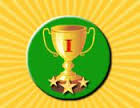 Uskon kykyihini
Huolehdin ihmissuhteistani
Syön terveellisesti
Harrastan liikuntaa
Siedän paineita
Motivoin itseni oppimiseen
Huolehdin riittävästä levosta
Ajattelen positiivisesti
Hankin tietoa oppimisesta
Työskentelen tunnollisesti
Tunnen luku- ja opiskelutavat
Asetan selkeät tavoitteet
Tehostan lukutaitojani
keskityn kriittisillä kysymyksillä
herätän aivot silmäilemällä tekstiä
sovellan   tietoa jo oppimaani
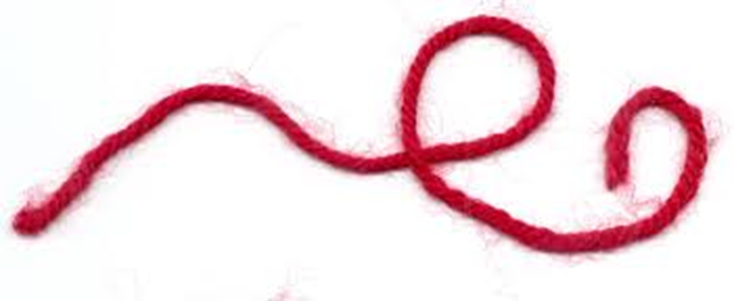 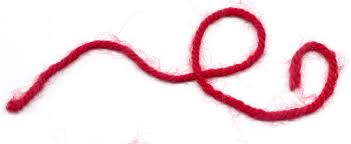 motivoin itseni pohdiskellen
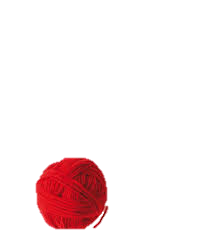 käytän mielikuvitusta ja luon kokonaisuuksia
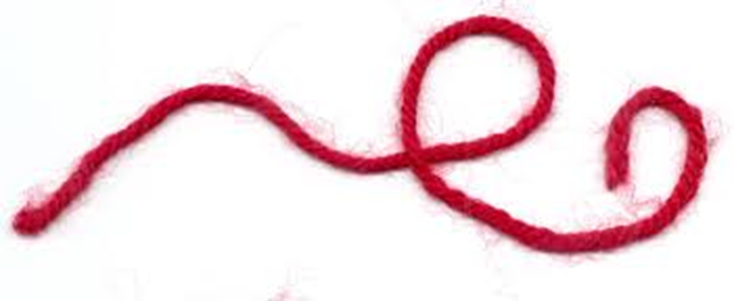 olen aktiivinen,
käytän tieto-lähteitä
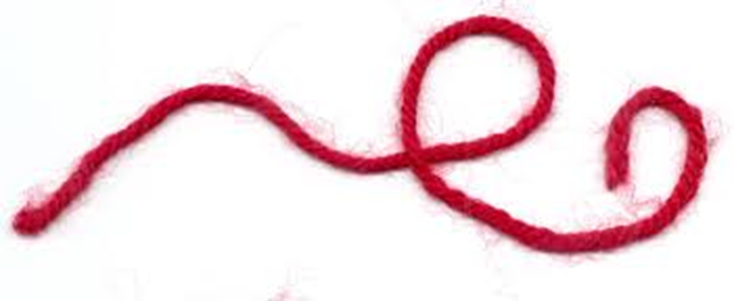 helpotan kertausta miellekartanavulla
teen alleviivauksia ja reuna-merkintöjä
Kehitän lukunopeuttani
lukunopeuteen vaikuttavat näkökentän laajuus sekä tekstin havaitsemisnopeus
lukiessa kuluu aikaa silmän kohdistuspisteen siirtoon noin ¼ sekuntia
lukunopeus kehittyy lukemalla
Hidas lukija näkee vain pari sanaa kerrallaan
Lukemista tapahtuu vain silloin, kun katseesi on pysähtynyt.  Pysähdyksen aikana silmäsi tekevät havaintoja
Nopeampi lukija näkee useita sanoja kerrallaan
Lukemista tapahtuu vain silloin, kun katseesi on pysähtynyt.  Pysähdyksen aikana silmäsi tekevät havaintoja
Nopea lukija näkee rivin tai kaksi  kerrallaan
Lukemista tapahtuu vain silloin, kun katseesi on pysähtynyt.  Pysähdyksen aikana silmäsi tekevät havaintoja kirjaimista ja sanoista. Aivosi saavat ärsykkeitä tekstistä merkkeinä ja kirjaimina. Keskivertolukijan katseen pysähdykseen käyttämä aika on keskimäärin 0,4-0,8 sekuntia. Lukunopeuteesi vaikuttaa fiksaatioajan lisäksi myös fiksaatiopisteiden määrä tekstiriviä kohden. Kehittämällä lukemisen osa-alueita ja poistamalla yleisimpiä lukuvirheitä ja tottumuksia, voimme kohottaa lukunopeuttamme jopa 100 prosenttia.
Kehitän koevastaustyyliäni
Luen tehtävä huolella
pohdin tarkkaan, mitä kysytään
luonnostelen jäsentäen vastauksen suttupaperille (mind map)
määrittelen käsitteet ja termit
liitän suurempaan kokonaisuuteen
Johdanto
analysoin ja pohdin eri näkökulmista
pohdin syyt, seuraukset ja vaikutukset
havainnollistan piirroksilla, taulukoilla, kaavioilla
osoitan ymmärtäväni omin esimerkein
Aiheen käsittely
Johtopäätös ja yhteenveto
perustelen johtopäätökset faktoilla
tiivistän yhteenvedoksi
etsin yhteyksiä eri oppiaineisiin
Opiskelen oikealla asenteella
Oikealla asenteella voin paljon tehostaa oppimistani
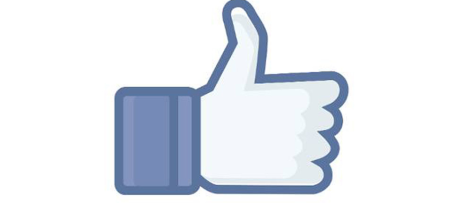 Vältän kielteisiä asenteita
poistan häiriötekijät, rentoudun
”en pysty keskittymään kunnolla”
teen aikataulun, jota noudatan
”minulla ei ole aikaa lukea”
lahjakkuuttani voin aina kehittää ja etsiä uusia opiskelutapoja
”minulla ei ole kielipäätä”
”en muista kaikkea oppimaani”
liitän osaset kokonaisuuksiin
”opiskelutekniikkani on huono”
tapojani voin aina muuttaa
”en tarvitse tätä missään”
tulevaisuuttani en voi tietää
otan mielikuvituksen mukaan
”opiskelu on liian tylsää”
”elefantti syödään palasina”
”tämä on liian suuri urakka”
motivaation odottelu on itsensä huijaamista
”aloitan joskus myöhemmin”
Teen muistiinpanoja
keskittymiseni paranee
joudun pohtimaan asioita
huomaan keskeiset seikat
hahmotan kokonaisuuden paremmin
helpotan kertaamista ja kokeisiin valmistautumista
otan aktiivisemman roolin
MIKSI
KUINKA
teen alleviivauksia
teen reunamerkintöjä, luetteloita
laadin käsitekarttoja
teen tiivistelmiä, kaavioita
pidän oppimispäiväkirjaa
!!! a) b) c)  1.2.3. ??
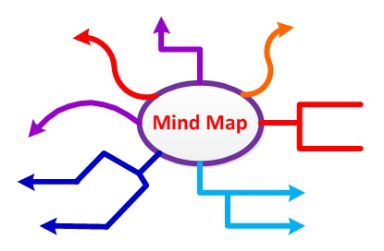 VINKKI:
Vertaan muistiinpanoja kavereiden kanssa
Etenen loogisesti
Oppiminen on tiedon aktiivista muokkaamista
Kokoan yksityiskohdista kokonaisuuden
Rakennan ”oppimisen puun” oksista vähitellen
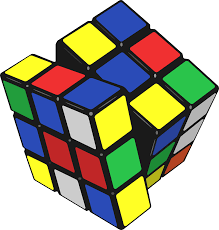 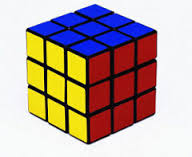 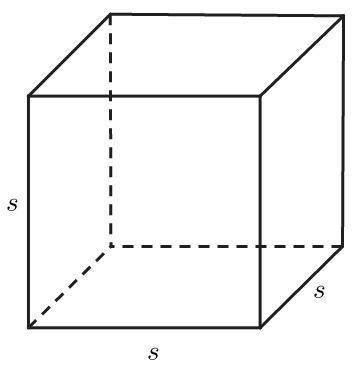 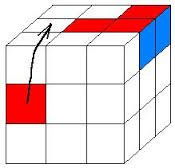 Silmäilen
sisällysluetteloa
silmäilen tekstin
katson otsikot
vilkaisen kuvat
herätän aivoni
Muistelen ja mietin
kyselen, ajattelen
teen tehtävät
liitän palaset yhteen
Syvennyn 
yksityiskohtiin
luen tekstin
alleviivaan tukisanat
teen muistiinpanot
Kokoan ja kertaan
teen johtopäätökset
yhdistän kokonaisuudeksi
SSMK-menetelmä
Suunnittelen ajankäyttöni
Teen realistisen lukusuunnitelman
liian löysä ei motivoi
liian tiukka ahdistaa
Varaan aikaa nukkumiseen ja lepoon
aivot jäsentävät asioita nukkuessani
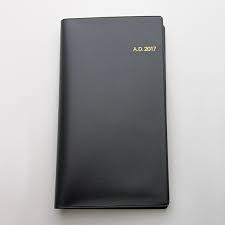 Kahvitauko kaverin kanssa voi olla hyödyllisin oppimishetkeni
Laadin tavoitteeni
lukuvuodelle
jaksolle
kokeelle
Pyrin pysymään suunnitelmassani
Varaan aikaa sulatteluun ja harrastuksiini
liikunta tekee hyvää aivoille
kirjallisuus ja tiedotusvälineet avartavat
Muistan kerrata
kertaaminen pitää asiat säilömuistissani pidempään
helpointa on kerrata omien muistiinpanojeni avulla
yhdessä opiskelukaverien kanssa on tehokasta kertausta
unohtaminen on nopeinta heti mieleen painamisen jälkeen
kertaaminen jättää aivoihin pysyvämmän muistijäljen
muistamisen määrä
MUISTIKÄYRÄ
toinen kertaus seuraavana päivänä
kerrata kannattaa heti oppimisen jälkeen
Ilman kertausta muistat vähemmän
aika
Teen itsearviointia
PIDÄN OPPIMISPÄIVÄKIRJAA
pohdiskelen opittua
teen kysymyksiä
arvioin omaa oppimistani
kirjoitan tuntemuksiani
kirjoitan omin sanoin
arvioin omia tavoitteitani
ITSEARVIOINNIN ETUJA
lisää itsetuntemustani
tehostaa työskentelyäni
kehittää ajatteluani
monipuolistaa arviointia
VUOROVAIKUTUS
opettajien palaute tarkentaa tavoitteitani
vertaisarviointi kavereiden kanssa opettaa palautteen antamista ja vastaanottamista
Vahvistan itsetuntoani
Terveeseen itsetuntoon kuuluu itsensä arvostaminen
Opin sietämään myös epäonnistumisia ja pettymyksiä
Keskityn omiin vahvuuksiini ja tarkastelen itseäni myönteisessä valossa
Hyvä itsetunto auttaa oppimisessa
Itsetunto kasvaa uuden oppimisesta ja rajojen kohtaamisista
Itsetunto kehittyy palautteen ja kokemuksen perusteella
Itsetuntoon vaikuttavat omat tunteet, ystäväpiiri, perhe ja koulu
Tunnen vahvuuteni
Kielellinen
jokaisella on omat vahvuutensa
pärjään paremmin, jos tunnen omat kykyni
lahjakkuus voi olla myös piilevää
lahjakkuuttani voin aina kehittää
harrastusten avulla voin vahvistaa taitojani
Intrapersoonallinen
Sosiaalinen
Kinesteettinen
Musikaalinen
Visuaalis-avaruudellinen
Loogis-matemaattinen
Aivot ja oppiminen
aistit välittävät tietoa aivoihin, missä tieto liitetään aikaisempiin havaintoihin
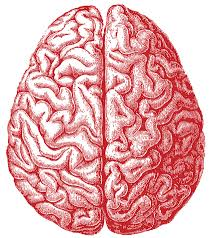 VASEN AIVOPUOLISKO
OIKEA AIVOPUOLISKO
puhuminen
lukeminen
laskeminen
loogisuus
aika
…
mielikuvitus
luovuus
tunteet
värit
musiikki
…
Tehokkaana  oppijana olen kokonaisvaltainen ajattelija.  Yhdistelen asioita molempien aivopuoliskojen avulla.
VINKKI:
Aivot eivät kulu käytössä, niitä kannattaa vaivata, huoltaa ja helliä
Tunnen muistini toiminnan
Aivoni on verkosto, missä useat kohdat ovat aktiivisina yhtä aikaa
Kiire ja stressi kuormittavat muistiani, jolloin unohdan helpommin
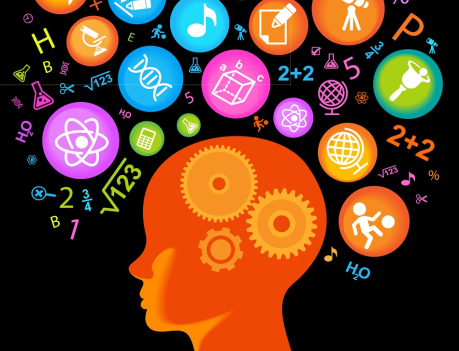 mieleen painaminen
Aistimuisti
tarkkaa-vaisuus
Työmuisti
Säilömuisti
mieleen palauttaminen
välittää tietoa aivoihin aistien kautta
vaikuttaa lukemisen hahmottamiseen ja tarkkaavaisuuteen
työstää hetkellisesti mielessä pidettäviä asioita (puh.numero)
asioiden liittäminen aiempaan säilömuistin tietoon
sisältää: a) tietomuistin, b) tapahtumamuistin ja c) taitomuistin
opitusta muodostuu uusia kokonaisuuksia
rajaton varasto
Pidän aivoistani huolta
AKTIIVISUUS
utelias elämänasenne, haastavat harrastukset ja vireä elämäntapa aktivoivat muistia
LEPO JA UNI
unen aikana aivot vahvistavat muistijälkiä ja siivoavat pois turhia yhteyksiä
Terveelliset elämäntavat suojaavat parhaiten aivojani
LIIKUNTA
aivot virkistyvät ja muisti aktivoituu, mieli virkistyy ja uni paranee
RAVITSEMUS
aivot tarvitsevat hyviä rasvahappoja, vitamiineja ja hivenaineita
SOSIAALISET SUHTEET
keskusteleminen ja ajatusten vaihto aktivoivat aivosolujen viestintää
HYVÄ MIELI
psyykkinen hyvinvointi vaikuttaa aivojen ja muistin toimintaan myönteisesti
Hallitsen medialukutaidon
OMA TUOTTAMINEN
	osaan tuottaa (kuvata, videoida, äänittää ja kirjoittaa) omaa aineistoa ja muokata toisten julkaisuja
KÄYTTÖTAIDOT
osaan käyttää tietoverkkoja, älypuhelinta, tablettia, digikameraa..
OSALLISUUS
ymmärrän mahdollisuuteni ilmaista itseäni yhteisön jäsenenä
TIEDONHAKU
osaan löytää valtavasta tietomäärästä olennaisen ja luotettavan tiedon
ELÄMÄNHALLINTA
osaan käyttää mediaa oman hyvinvoinnin parantamiseksi ja tunnen median käytön vaaratekijöitä
TULKINTATAIDOT
osaan tulkita asioita analyyttisesti ja kyseenalaistaen
KRIITTISYYS
suhtaudun epäilevästi mediassa esitettyyn tietoon ja etsin uutta näkökulmaa asioihin
VAIKUTTAMINEN
ymmärrän median merkityksen vaikuttamiseen, julkiseen keskusteluun ja mielipiteisiin
Menestyksen  pisaroita
Kaikki tieto voidaan saavuttaa ahkeruudella ja sinnikkyydellä
Ole aina valmis oppimaan, vaikka et välitäkään tulla opetetuksi
Löydämme aina aikaa sen tekemiseen, mitä todella haluamme tehdä
Voittajat eivät koskaan anna periksi, periksiantajat eivät koskaan voita
Jos et aseta itsellesi päämääriä, pysyt paikallasi tai taannut
Ei riitä, että opiskelee
täytyy myös oppia

Ei riitä, että luulee oppineensa
täytyy myös muistaa

Ei riitä, että muistaa
täytyy myös ymmärtää

Ei riitä, että ymmärtää
on myös osattava tehdä
Varmin tie mennä eteenpäin on pitää tapanaan tehdä enemmän kuin odotetaan